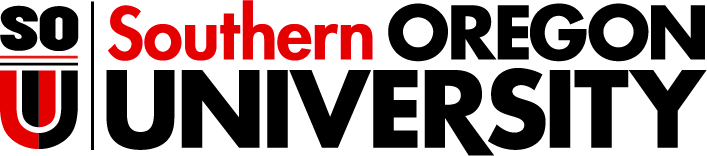 Travel
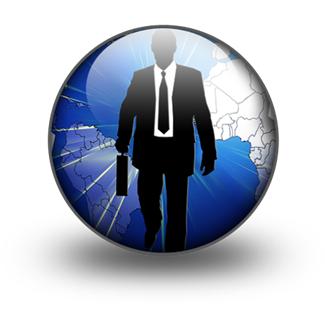 Business Travel
What You Need to Know





Business Services
November 2012
Website Location
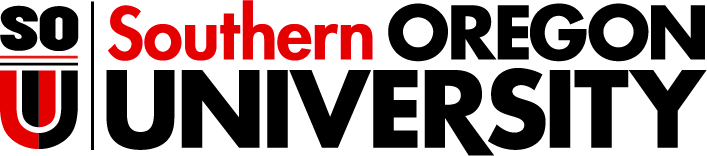 Jill Hernandez
Types of Travel Reimbursements
Airfare
Athletic Travel
Meals (per-diem rates apply)
Lodging (receipts required)
Vehicle Use (personal vehicles and rentals)
Conference Registration Fees
Miscellaneous: parking, telephone calls, facsimiles, hotel internet access charges, taxicab fares, airport shuttle fares, and tolls.  All business calls, and one long distance call to a family member on the first day of travel and alternating days thereafter. Commercial ground transportation requires receipts if over $75.00; all other miscellaneous expenses require receipts if over $25.00.  All miscellaneous expenses must be itemized on the Travel Expense Reimbursement Form.
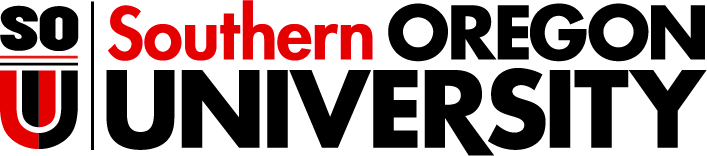 Private Car Reimbursement Rates
100 miles or more: $34.75/day plus $0.2175/mile but should not exceed $0.5650/mile rate below.

Less than 100 miles: $0.5650/mile (LOCAL travel). 

Note: excludes travel to Deer Creek Ranch or Crater Lake Natl. Park, not to exceed $.5650/mile federal rate.
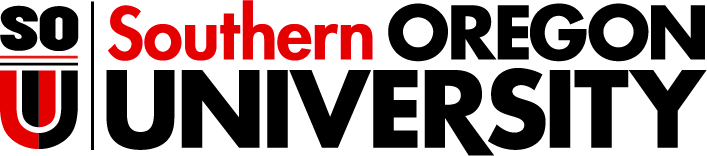 Vehicle Rental
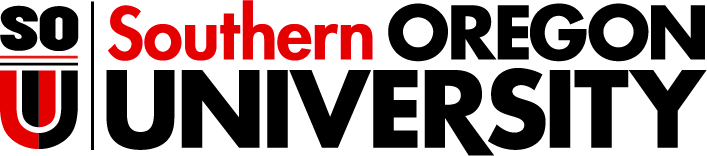 Rental Agreement Options
Enterprise Rent-A-Car 
National Car Rental

Provides discount pricing on vehicle rentals

Payment methods: 
Pay with your own credit card or SOU Corporate Travel Card and use the Travel Expense Report Form for reimbursement. 
Set up for receiving a “Direct Bill” from the rental agency, and pay by Banner invoice.
Vehicle Rental - Enterprise
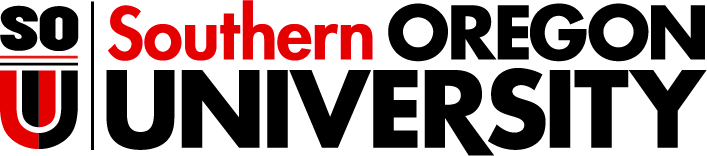 Enterprise – online rental
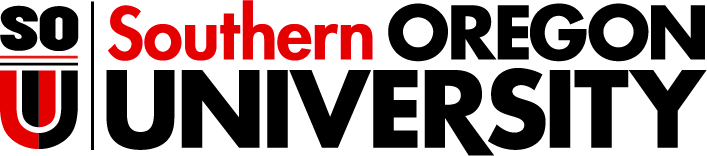 Go to enterprise.com

Click on the tab at the top of the page – Business Rentals

Click on link at the left :  Already have an Account ?  Make a Reservation

Enter in the Enterprise Business Rental Program # box :  

Enter PIN : ORE

Click “Sign-In” button

This system requires an Index Code to complete your reservation.
Website Location for Other Travel Expenses
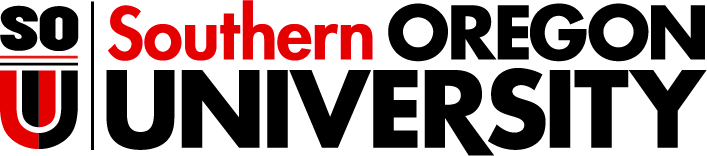 Airfare
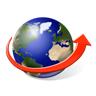 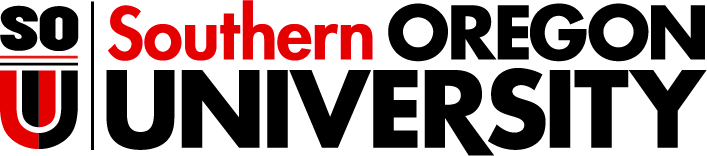 Employees can use their Corporate Travel card, or personal credit cards to book their own airfare accommodations, and file for a reimbursement. 

Airfare can also be booked through Jackson Travel for students and visiting guests, using the SOU Institutional Travel Card. To book rates through Jackson Travel, departments must: 
Contact Jackson Travel to convey needed accommodations, identify yourself as an SOU employee, and provide your Departmental Index Code. 

Jackson Travel will e-mail SOU Business Services to confirm the individual is authorized to commit funds on behalf of the SOU department. 

Same day, Business Services will acknowledge the individual is an SOU employee who is authorized to make the commitment. 

Jackson Travel will issue the airfare ticket, and charge it to the SOU Business Services Travel Card. 

Business Services will JV the expense to the department index each month.
Travel Forms
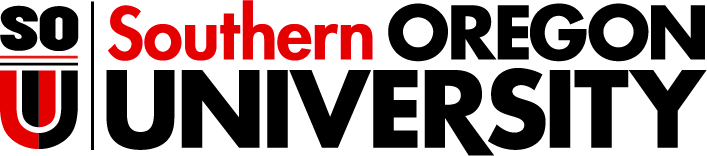 Travel Forms
SOU Air Travel Website
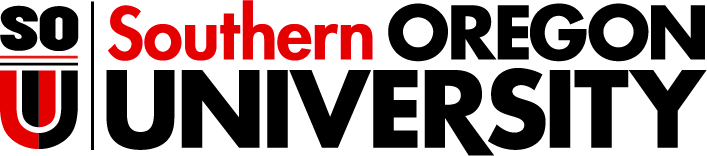 Air Travel
Meals
Breakfast = 25%
Lunch      = 25%
Dinner     = 50%
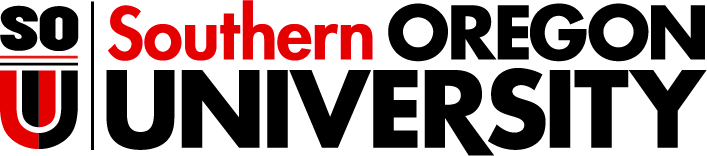 One-day trips: travelers are entitled to the breakfast per diem if they leave the official workstation two or more hours before their regular work shift, and they are entitled to the dinner per diem if they return two or more hours after their regular work shift. 
                          No receipts are required for meals that fall within the allowable rates.
Lodging
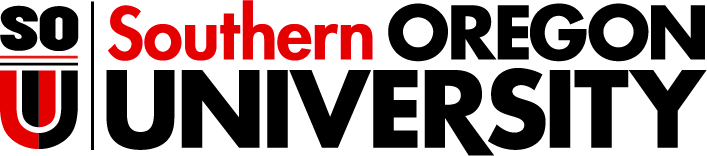 Receipts are required. Receipts should be itemized and show that the lodging was paid. 

When staying at an Oregon hotel, inquire as to whether they offer “State” rates. Many will extend “state” rates, but not all are aware that SOU is affiliated with a State agency. 

To view maximum rates, visit: Travel Rates Tables.  Note: Exceptions can apply given limited alternatives, and department’s funding. See Travel Exception Form.
Contacts
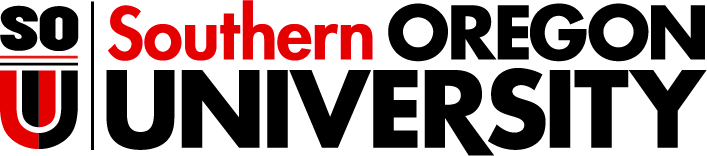 Jill Hernandez, Travel/Accounts Payable Specialist
   hernandj@sou.edu 552-6553

Mark Gibbons, Purchasing Agent gibbonsm@sou.edu 552-6574

Steve Larvick, Business Director larvick@sou.edu 552-6594
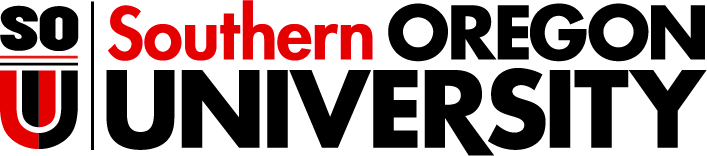 Next Up
Mark Gibbons, Purchasing Agent
Purchasing Card Overview 
Card User, Card Custodian & Administration




2:15 P.M.